Unsd SNA seminar 3 – 5th February, 2014Agreements with administrative dataset providers
By Edwin St Catherine, Director of Statistics, SAINT LUCIA
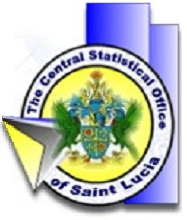 Administrative data sources:
Centralized/Decentralized National Statistical System
Major Players – Administrative Datasets For Economic Statistics
National Insurance Cooperation
Inland Revenue Department
Customs Department
Major Players – Statistics and Administrative Datasets
St Lucia Tourist Board – Visitor Statistics
Ministry of Health – Mortality and Mobidity Statistics 
Ministry of Education – Education and examination Statistics on schools
Police – Collection of Crime Statistics/Immigration Department
Ministry of Agriculture – Production and distribution of data on Agricultural products
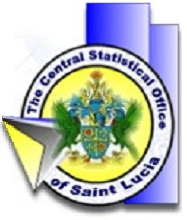 Administrative Data Sources
NIC – Datasets, Need for updating Industry classification and occupation codes within the NIC database nd working with the NIC to produce statistical output with definitions more closely aligned with ILO standards. Produce more meaningful statistics on the labour market especially related to earnings and 
Linking to Immigration Department Data Warehouse to produce more accurate population estimates and forecast, immigration and departure statistics and length of stay data of tourist as an important input into the GDP.
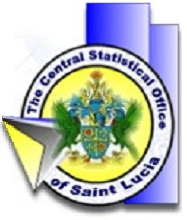 Legal framework for official Statistics
The Statistics Act Chapter 17.12, Vol. 19 of 2001
Confidentiality of data on specific entities, firms or persons
Requirement to conduct a census every 10 years
Statistical Office is responsible to the Cabinet of Ministers
Authority to obtain data on individuals from other agencies
Fines and fees associated with violation of the act by persons in the statistical office who are swore to secrecy under the act.
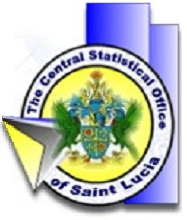 Administrative Agreement - NIC
Have agreed that in compliance with 
Cabinet Conclusion No. 109 of 2013 to the following:
To develop a mutually beneficial relationship in which both parties will:-
Collaborate on selected data collection activities where appropriate
Share data on firms to allow the more accurate compilation of annual and quarterly national accounts statistics (GDP)
Ensure that the National Insurance Cooperation receives accurate and reliable demographic and other statistics to facilitate its ability to conduct its actuarial reviews.
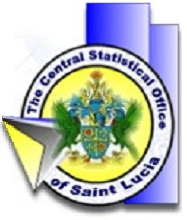 Administrative Agreement - NIC
Cabinet Conclusion No. 109 of 2013 RENEWED, to Mark a New Beginning in the relationship
Held several meetings with Inland Revenue and NIC Staff
Newly released Cabinet Conclusion to address the scope of the current Statistics Act 
Discussions with the NIC and the Inland Revenue Office
Focus on getting the agreement in place rather than getting bogged down with which law is most legitimate.
At the level of the firm
VAT - Specific format agreed in terms of the fields of information, Sales, contact info, classification, data related to value of sales
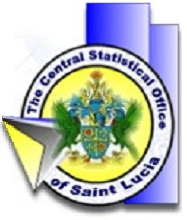 Administrative Data Sources
NIC – Datasets, Need for updating Industry classification and occupation codes within the NIC database and working with the NIC to produce statistical output with definitions more closely aligned with ILO standards. 
Produce more meaningful statistics on the labour market especially related to earnings, employment and conditions of work
VAT/Corporate taxes maintain classifications of firms
Administrative Data Sources
Data on individuals is technically included but currently operationally we have not yet made provisions for individuals with business income……. excluded now from the agreement. 
Working out the Cooperation Tax side, paper access only but we are working on the electronic component of that part of the agreement.

A course in sampling of firms
Maintaining the classification system